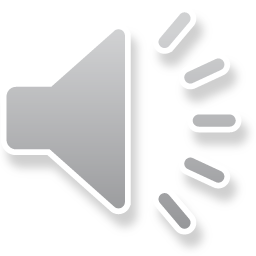 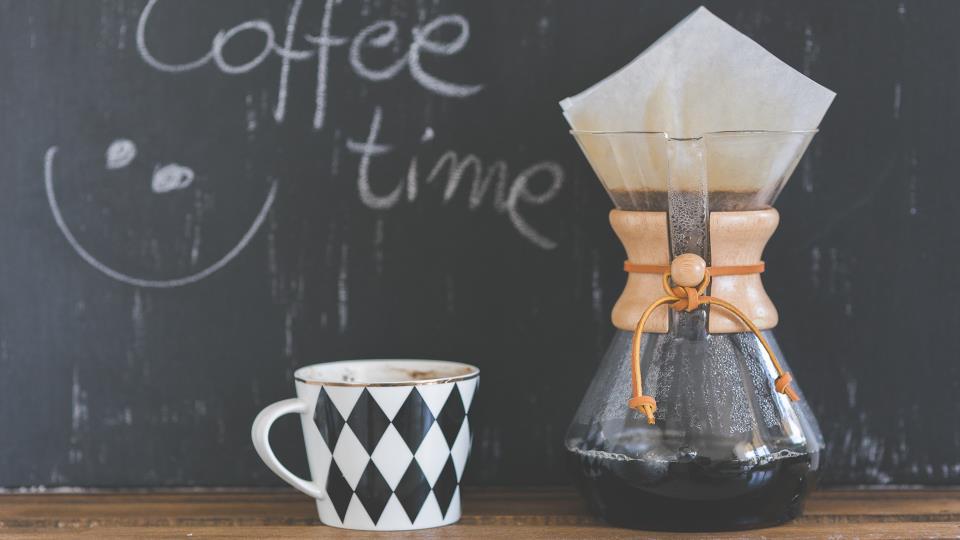 饮料咖啡下午茶动态PPT模板
——  适合咖啡饮料等PPT幻灯演讲  ——
汇报人：xiazaii      汇报时间：XX年XX月
目  录
CONTENTS
添加标题目录一 添加文本内容
01
02
03
04
添加标题目录二 添加文本内容
添加标题目录三 添加文本内容
添加标题目录四 添加文本内容
01
添加标题
单击输入标题内容
CLICK THE INPUT HEADER CONTENT
添加文本
添加文本
您的内容打在这里，或者通过复制您的文本后。
您的内容打在这里，或者通过复制您的文本后。
添加文本
添加文本
您的内容打在这里，或者通过复制您的文本后。
您的内容打在这里，或者通过复制您的文本后。
添加标题
添加文本
添加文本
您的内容打在这里，或者通过复制您的文本后。
您的内容打在这里，或者通过复制您的文本后。
单击输入标题内容
CLICK THE INPUT HEADER CONTENT
单击选中图片，右键，设置图片格式，填充，图片或纹理填充，文件，选择你想要更换的图片即可。
（备注，建议使用图片之前先把图片的尺寸裁剪成如图所示差不多尺寸的长方形，以免更换之后图片变形太严重，影响视觉效果）
单击输入标题内容
CLICK THE INPUT HEADER CONTENT
点击此处增加文本
点击此处增加文本
点击此处增加文本
点击此处增加文本
点击此处增加文本
点击此处增加文本
单击输入标题内容
CLICK THE INPUT HEADER CONTENT
点击添加标题
点击添加标题
您的内容打在这里，或者通过复制您的文本后，在此框中选择粘贴，并选择只保留文字。
您的内容打在这里，或者通过复制您的文本后，在此框中选择粘贴，并选择只保留文字。
1
2
3
4
点击添加标题
点击添加标题
您的内容打在这里，或者通过复制您的文本后，在此框中选择粘贴，并选择只保留文字。
您的内容打在这里，或者通过复制您的文本后，在此框中选择粘贴，并选择只保留文字。
02
添加标题
单击输入标题内容
CLICK THE INPUT HEADER CONTENT
添加标题
添加标题
添加标题
添加标题
单击选中图片，右键，设置图片格式，填充，图片或纹理填充，文件，选择你想要更换的图片即可。
（备注，建议使用图片之前先把图片的尺寸裁剪成如图所示差不多尺寸的长方形，以免更换之后图片变形太严重，影响视觉效果）
单击输入标题内容
CLICK THE INPUT HEADER CONTENT
添加标题
添加标题
添加标题
添加标题
此处添加详细文本描述，建议与标题相关并符合整体语言风格，语言描述尽量。
此处添加详细文本描述，建议与标题相关并符合整体语言风格，语言描述尽量。
此处添加详细文本描述，建议与标题相关并符合整体语言风格，语言描述尽量。
此处添加详细文本描述，建议与标题相关并符合整体语言风格，语言描述尽量。
单击输入标题内容
CLICK THE INPUT HEADER CONTENT
标题
添加标题
添加标题
此处添加详细文本描述，建议与标题相关并符合整体语言风格，语言描述尽量简洁生动。尽量将每页幻灯片的字数控制在200字以内，据统计每页幻灯片的最好控制在5分钟之内。
此处添加详细文本描述，建议与标题相关并符合整体语言风格，语言描述尽量简洁生动。尽量将每页幻灯片的字数控制在200字以内，据统计每页幻灯片的最好控制在5分钟之内。
添加标题
添加标题
此处添加详细文本描述，建议与标题相关并符合整体语言风格，语言描述尽量简洁生动。尽量将每页幻灯片的字数控制在200字以内，据统计每页幻灯片的最好控制在5分钟之内。此处添加详细文本描述，建议与标题相关并符合整体语言风格，语言描述尽量简洁生动。尽量将每页幻灯片的字数控制在200字以内，据统计每页幻灯片的最好控制在5分钟之内。
单击输入标题内容
CLICK THE INPUT HEADER CONTENT
输入标题文本
点击输入简要文字内容，文字内容需概括精炼，不用多余的文字修饰，言简意赅的说明该项内容。
03
点击输入简要文字内容，文字内容需概括精炼，不用多余的文字修饰。
01
点击输入简要文字内容，文字内容需概括精炼，不用多余的文字修饰。
04
点击输入简要文字内容，文字内容需概括精炼，不用多余的文字修饰。
02
点击输入简要文字内容，文字内容需概括精炼，不用多余的文字修饰。
03
添加标题
单击输入标题内容
CLICK THE INPUT HEADER CONTENT
添加标题
请在此处输入您的文本
请在此处输入您的文本
此处添加详细文本描述，建议与标题相关并符合整体语言风格，语言描述尽量。
此处输
入标题
此处添加详细文本描述，建议与标题相关并符合整体语言风格，语言描述尽量。
请在此处输入您的文本
请在此处输入您的文本
请在此处输入您的文本
单击输入标题内容
CLICK THE INPUT HEADER CONTENT
201X
201X
201X
201X
请在此处输入您的文本，或者将您的文本粘贴到此处。
请在此处输入您的文本，或者将您的文本粘贴到此处。
请在此处输入您的文本，或者将您的文本粘贴到此处。
请在此处输入您的文本，或者将您的文本粘贴到此处。
单击输入标题内容
CLICK THE INPUT HEADER CONTENT
输入简单的文字
输入简单的文字
输入简单的文字
输入简单的文字
输入简单的文字
单击此处添加文本
单击此处添加文本
单击此处添加文本
单击此处添加文本
单击输入标题内容
单击此处添加文本
 单击此处添加文本
单击此处添加文本
 单击此处添加文本
CLICK THE INPUT HEADER CONTENT
文本
文本
文本
文本
04
添加标题
单击输入标题内容
CLICK THE INPUT HEADER CONTENT
填加标题
此处添加详细文本描述，建议与标题相关并符合整体语言风格，语言描述尽量简洁生动。 此处添加详细文本描述，并符合整体语言风格，语言描述尽量简洁生动。
填加标题
此处添加详细文本描述，建议与标题相关并符合整体语言风格
填加标题
此处添加详细文本描述，建议与标题相关并符合整体语言风格
单击输入标题内容
CLICK THE INPUT HEADER CONTENT
添加标题
A
您的内容打在这里，或者通过复制您的文本后，在此框中选择粘贴，并选择只保留文字。您的内容打在这里，或者通过通过复制您的文本。您的内容打在这里，或者通过通过复制您的文本。
B
您的内容打在这里，或者通过复制您的文本后，在此框中选择粘贴，并选择只保留文字。您的内容打在这里 ，或者通过复制您的文本后，在此框中选择粘贴，并选择只保留文字。
C
您的内容打在这里，或者通过复制您的文本后，在此框中选择粘贴，并选择只保留文字。您的内容打在这里，或者通过通过复制您的文本。
单击输入标题内容
CLICK THE INPUT HEADER CONTENT
替换图片方法
单击选中图片，右键，设置图片格式，填充，图片或文理填充，文件，选择你要的图片即可（备注，建议使用图片前先将图片裁剪成如图差不多的长方形，图片不会变形）
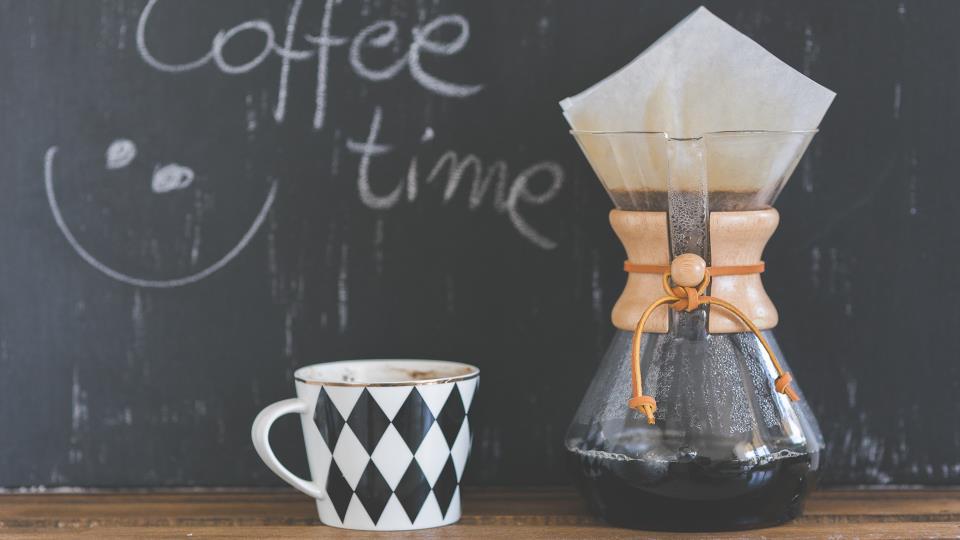 感谢您的观看与指正！
——  适合咖啡饮料等PPT幻灯演讲  ——